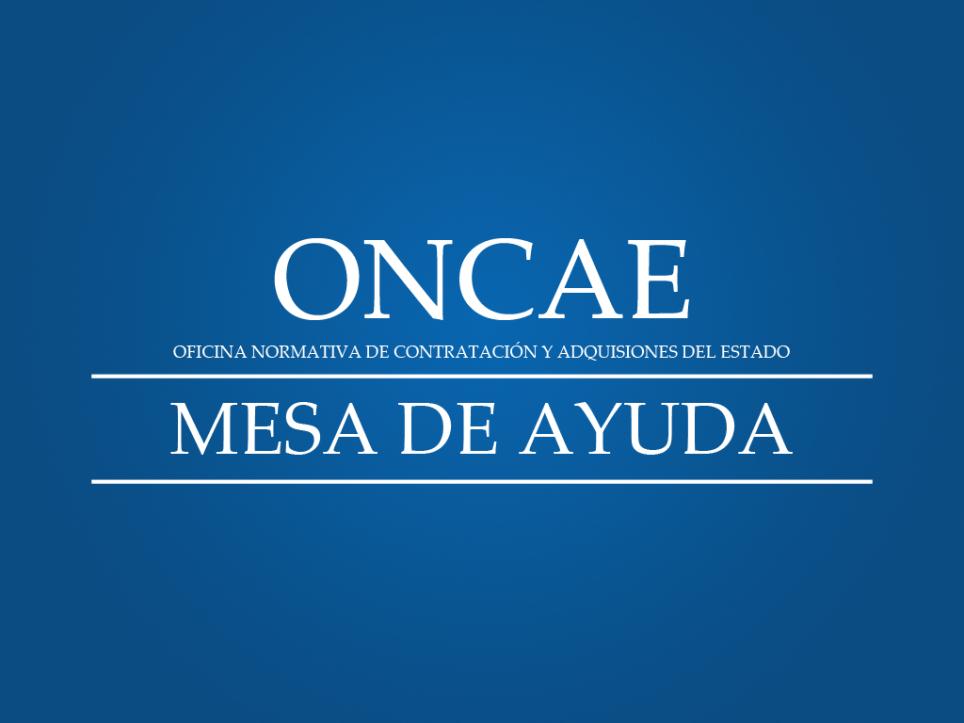 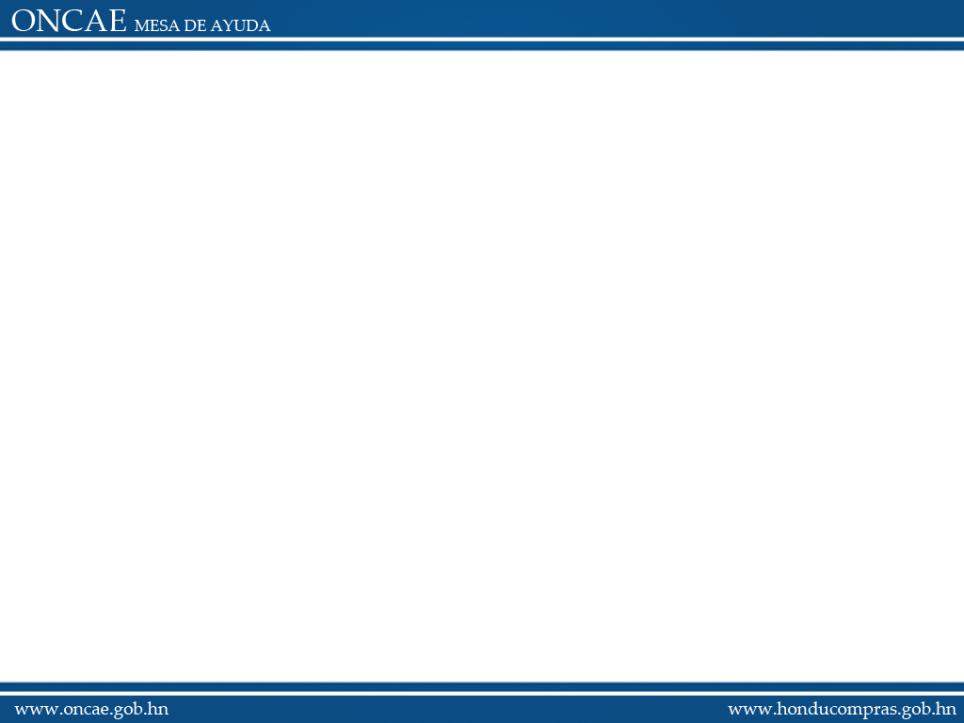 HONDUCOMPRAS Enterate QUE y COMO compra el Estado
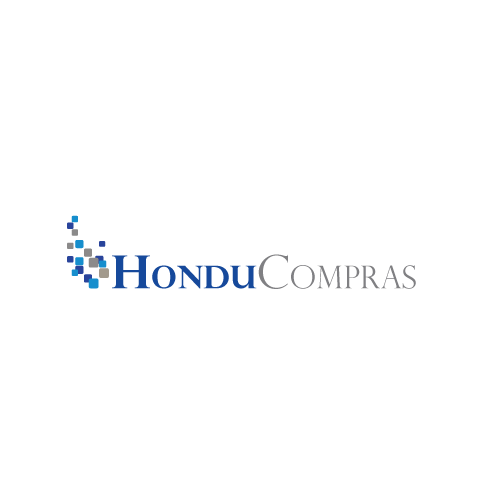 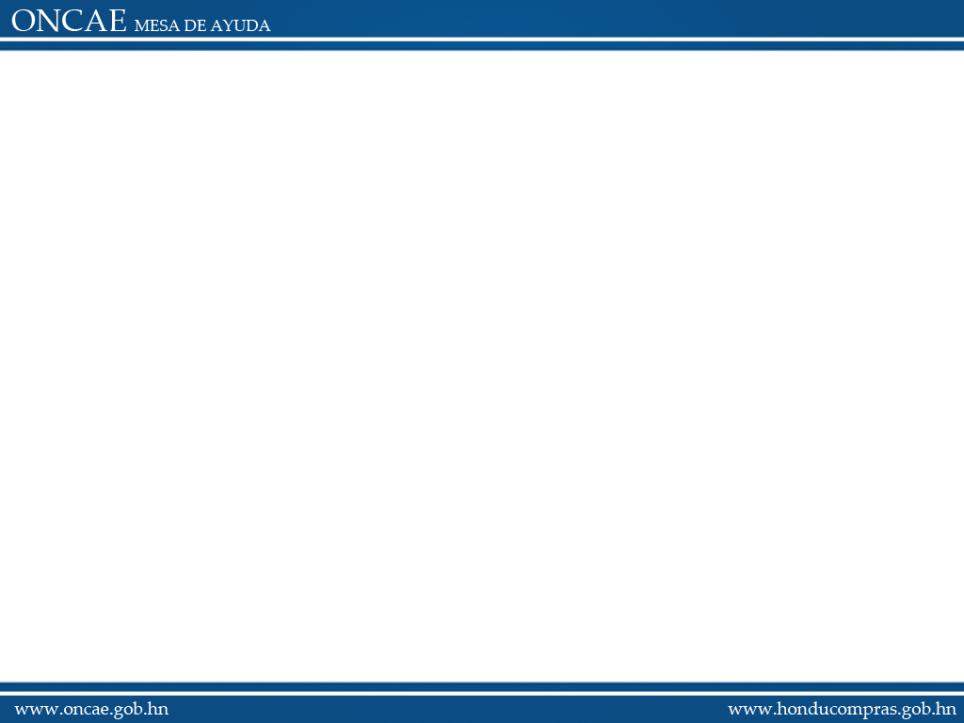 Es el Sistema de Información de Contratación y Adquisiciones del Estado de Honduras  creado mediante Decreto Ejecutivo Número 010-2005. Es el UNICO MEDIO OFICIAL por el cual se difunden y gestionan a través de internet los procedimientos de contratación que celebren los órganos estatales independientemente de la fuente de financiamiento, objeto y destino de la contratación.
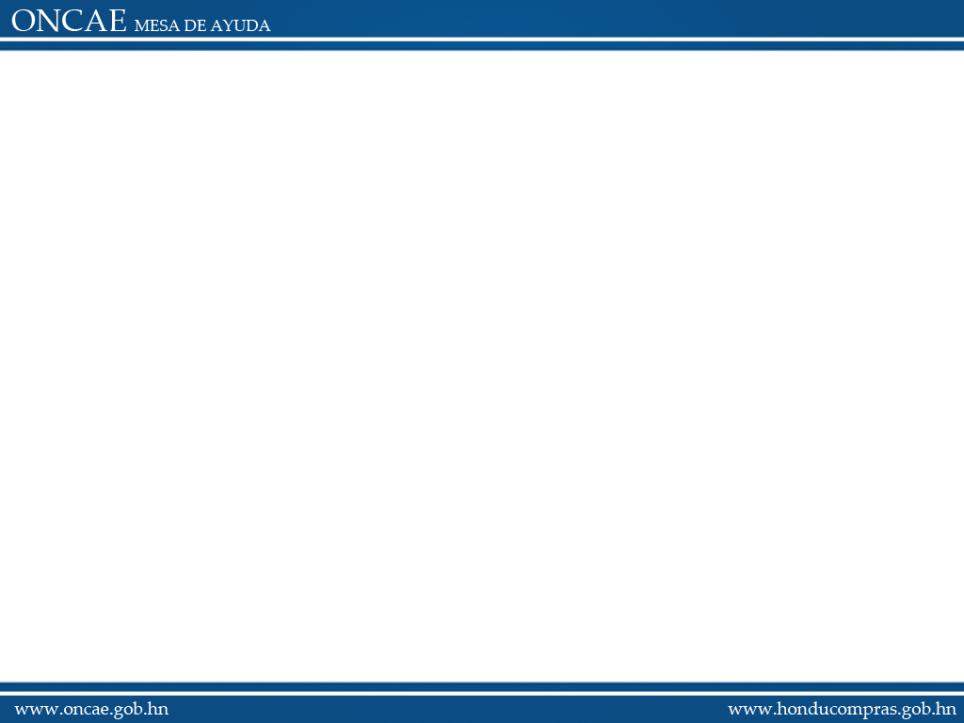 Que leyes rigen la creación y funcionamiento de Honducompras?
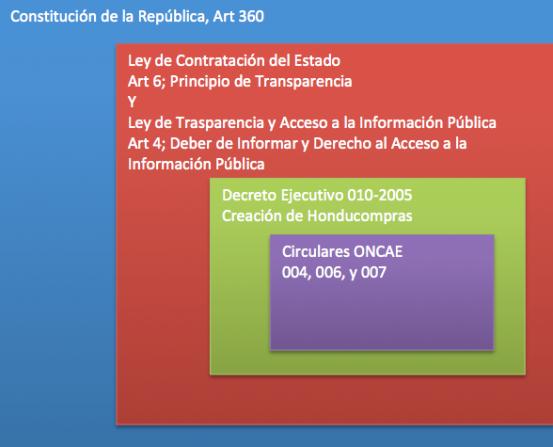 Figura 1: Jerarquía de Ordenamiento jurídico del Sistema Honducompras
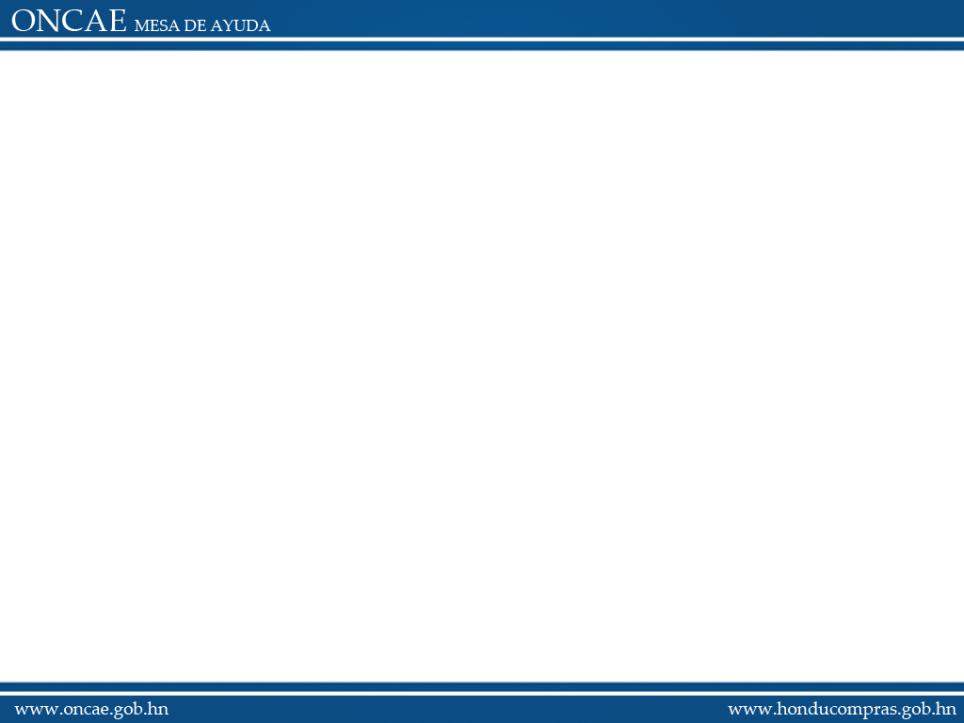 Cuáles son los órganos que deben utilizar el sistema de información Honducompras?
Los órganos de la Administración Pública Centralizada y Descentralizada,  los Poderes Legislativo y Judicial o cualquier otro organismo estatal que se financie con fondos públicos o con fondos externos derivados de convenios suscritos con organismos internacionales.
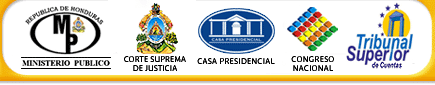 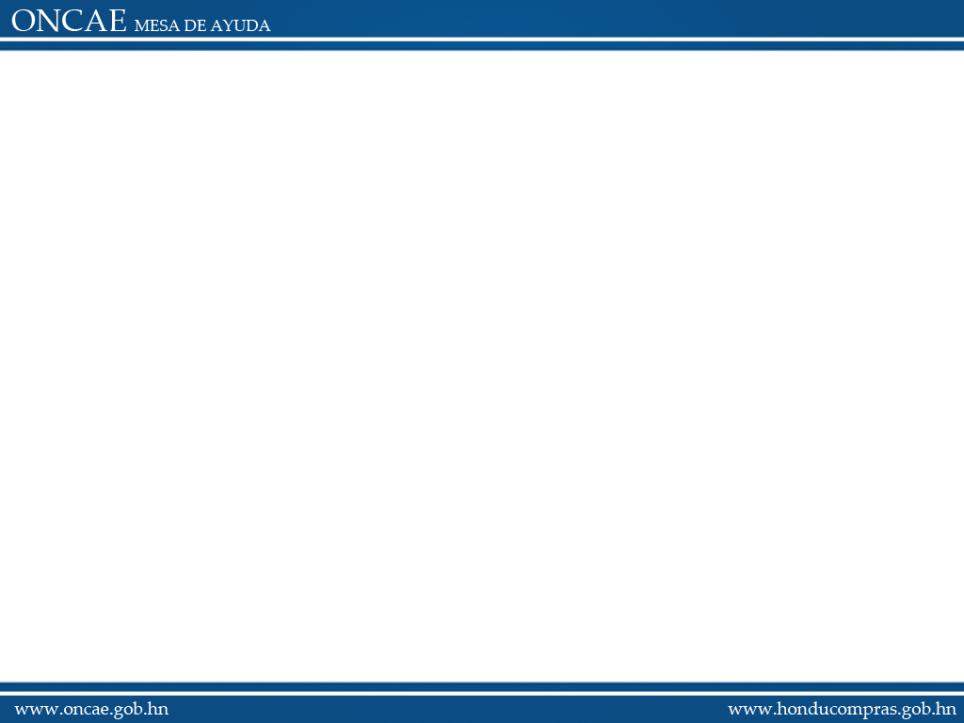 Que se publica en Honducompras?
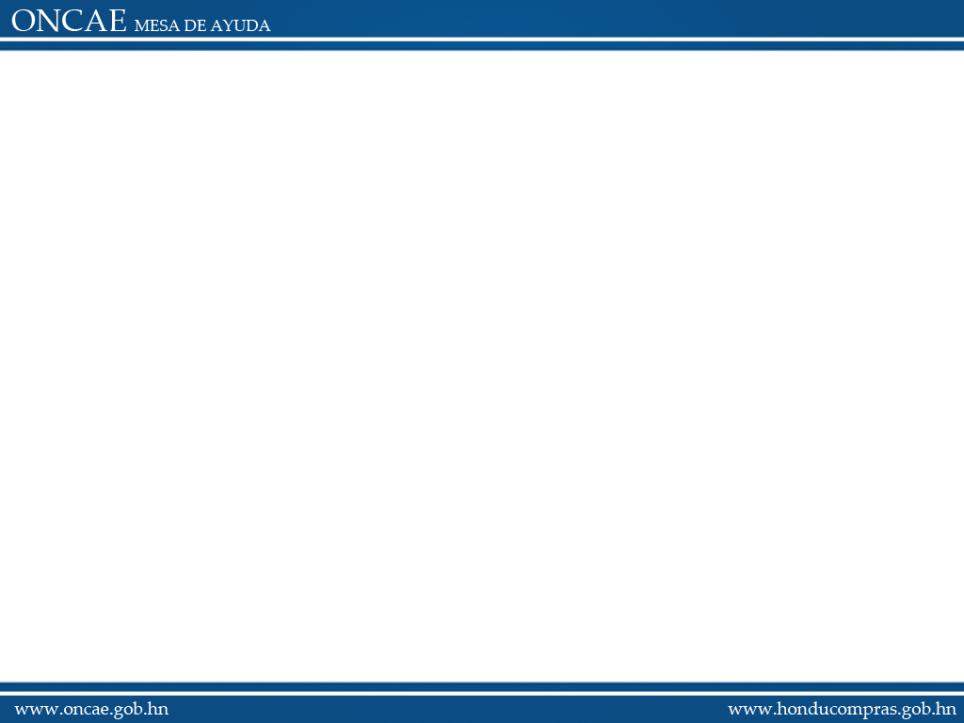 En que momento se publica en el sistema?
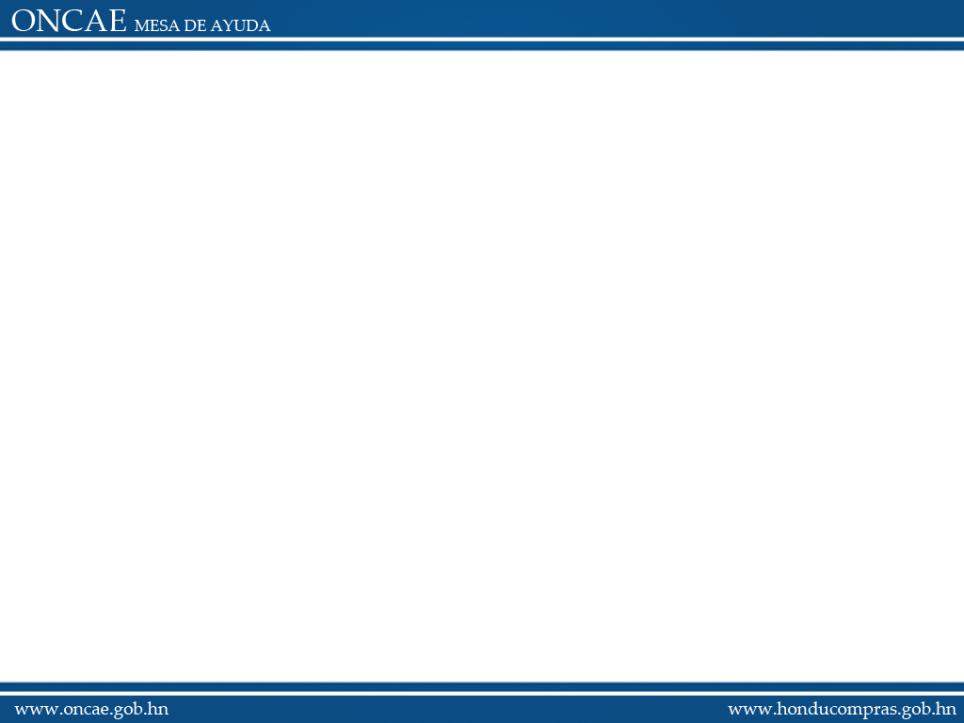 PRINCIPIOS DE LAS CONTRATACIONES
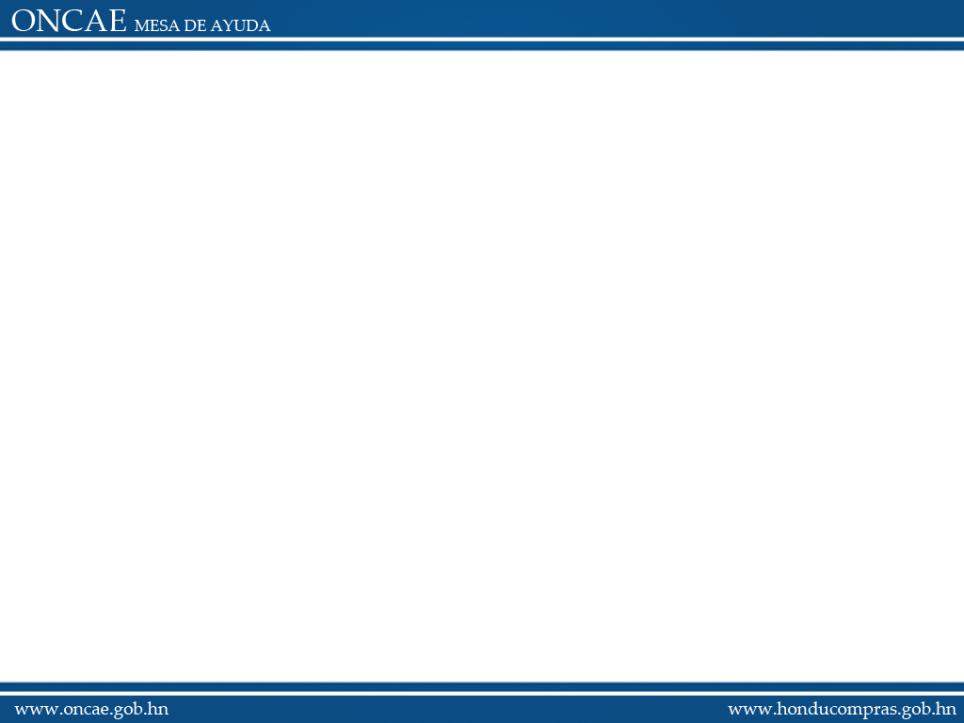 ACCESIBILIDAD
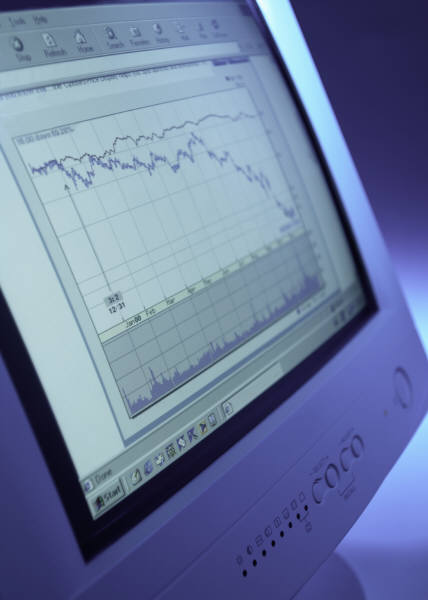 El portal de Honducompras es público, de acceso libre, gratuito y sin restricciones a la información publicada. 

Honducompras es un portal web, por lo que para ingresar al mismo solo debera de contar con acceso a internet, y una computadora
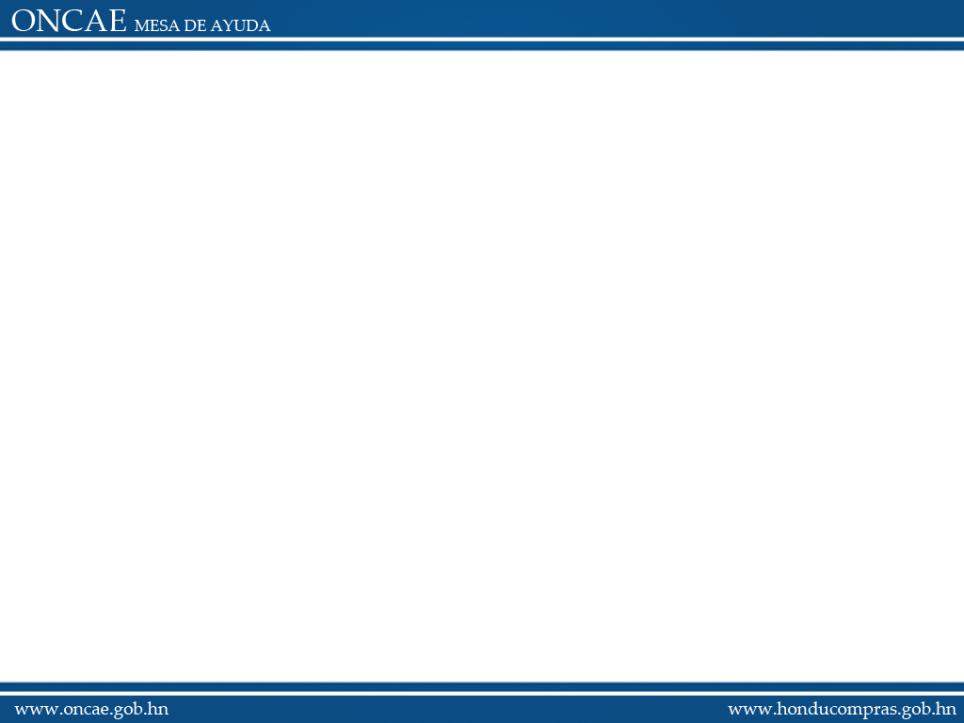 SECCIONES DE INTERÉS
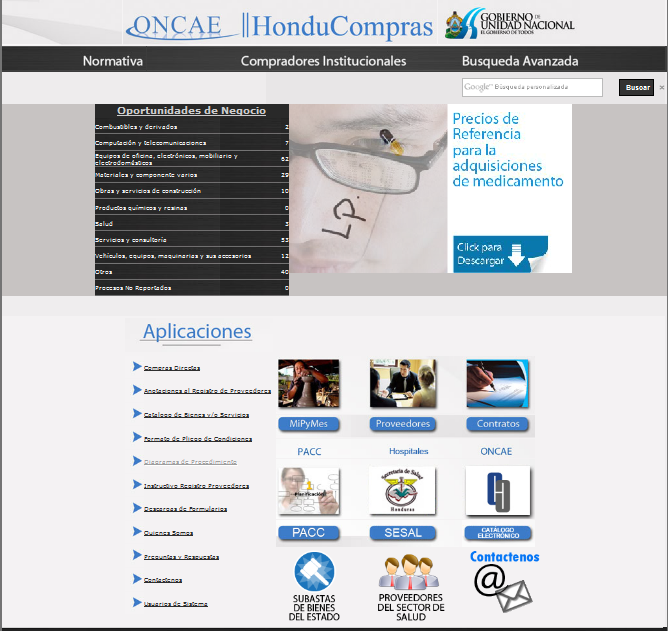 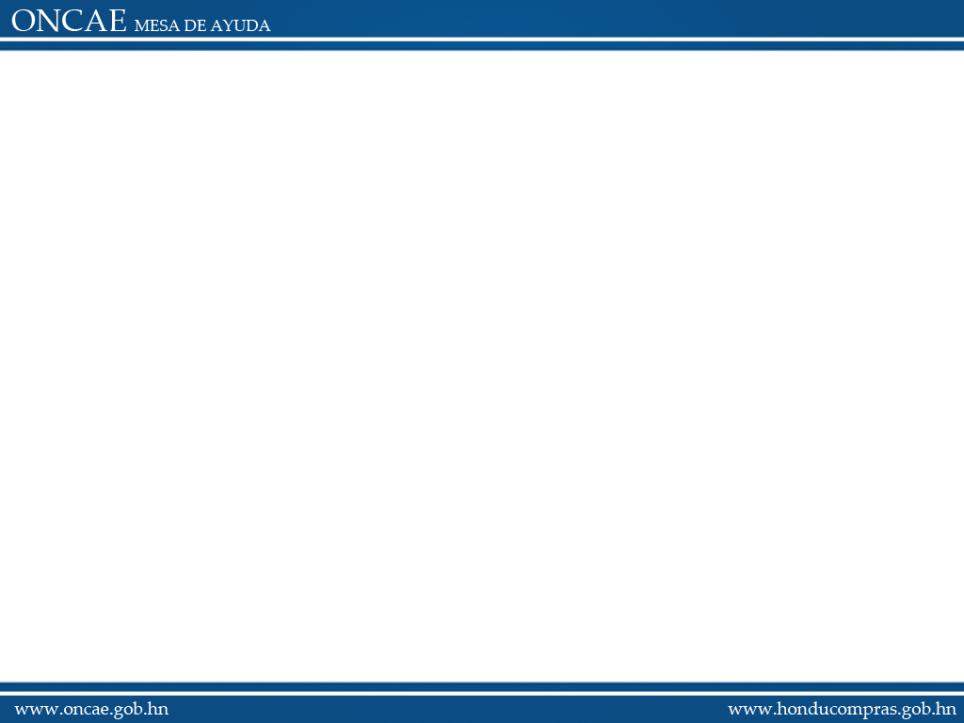 SECCIONES DE INTERÉS
Normativa
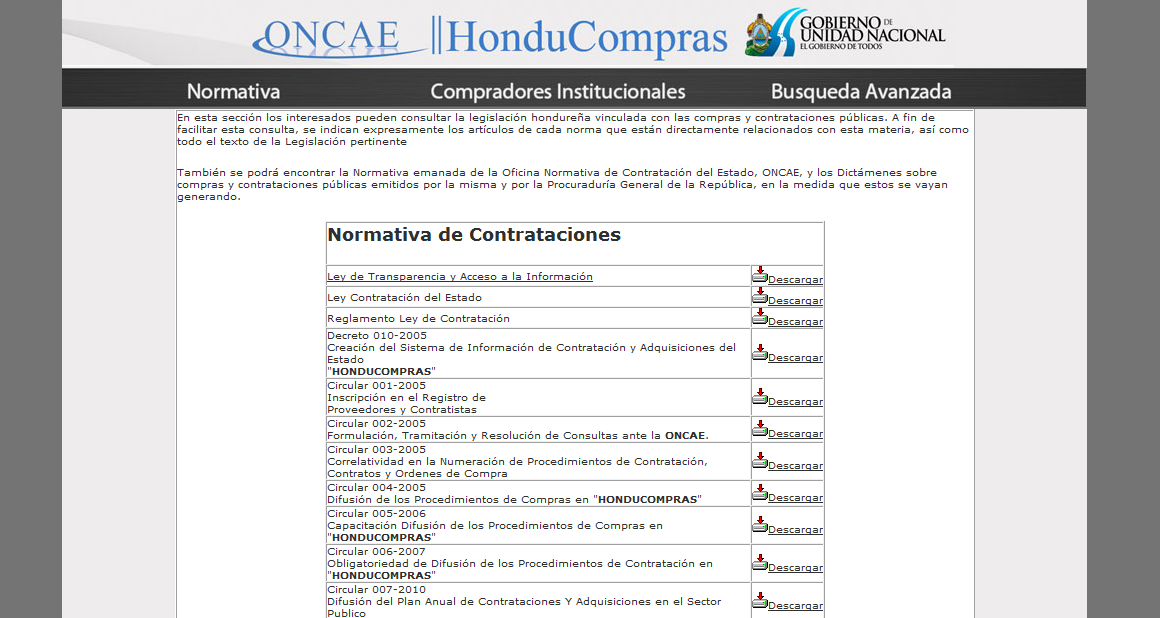 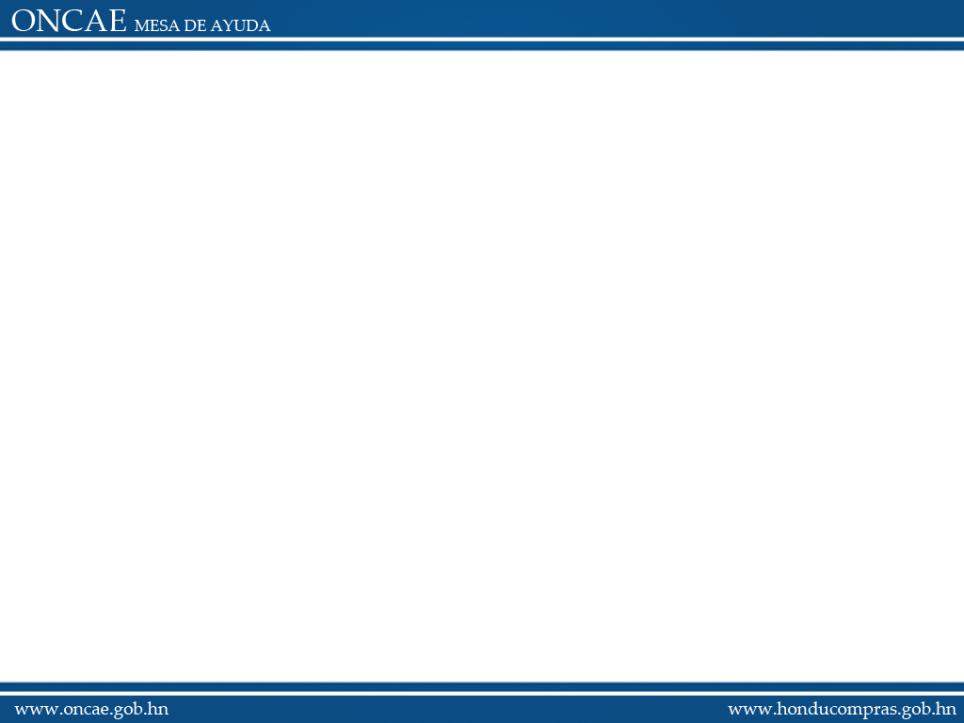 SECCIONES DE INTERÉS
Búsqueda Avanzada
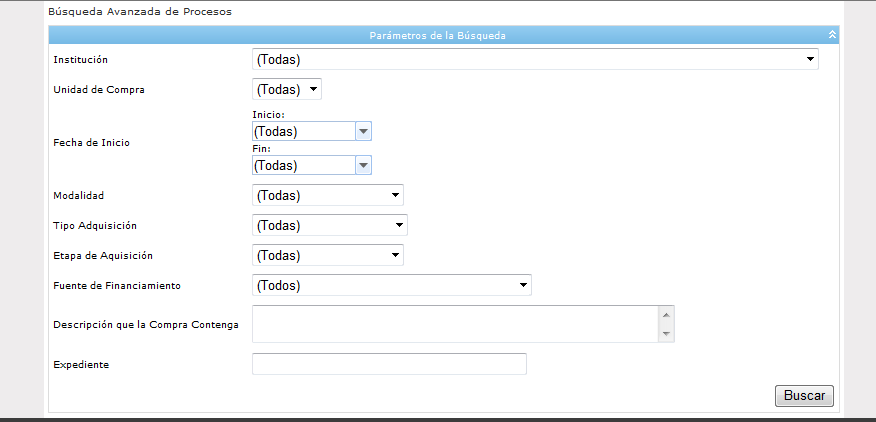 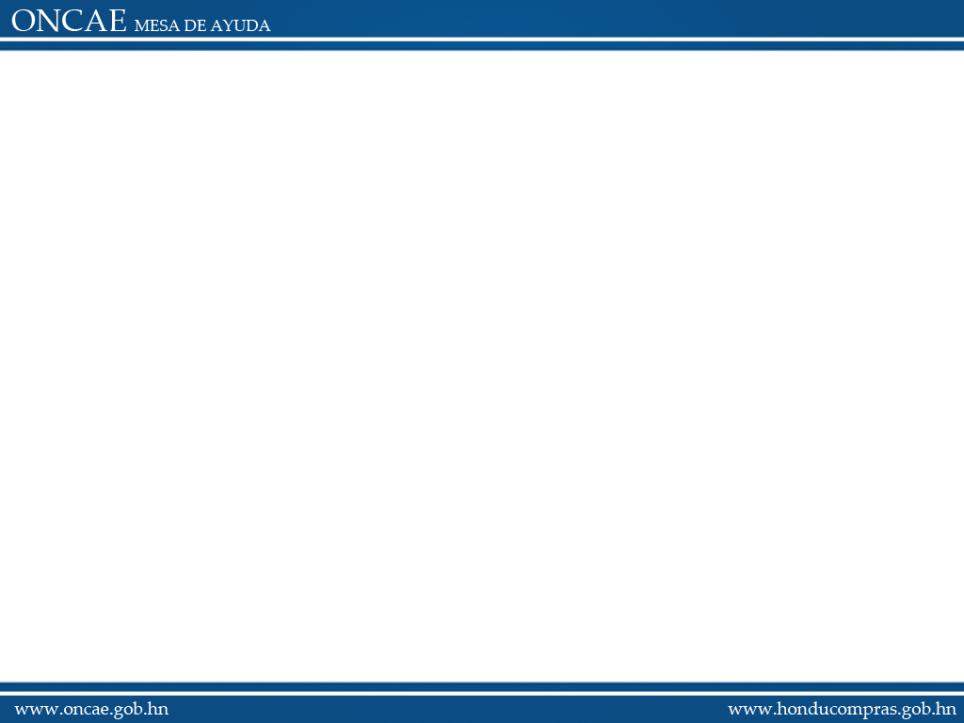 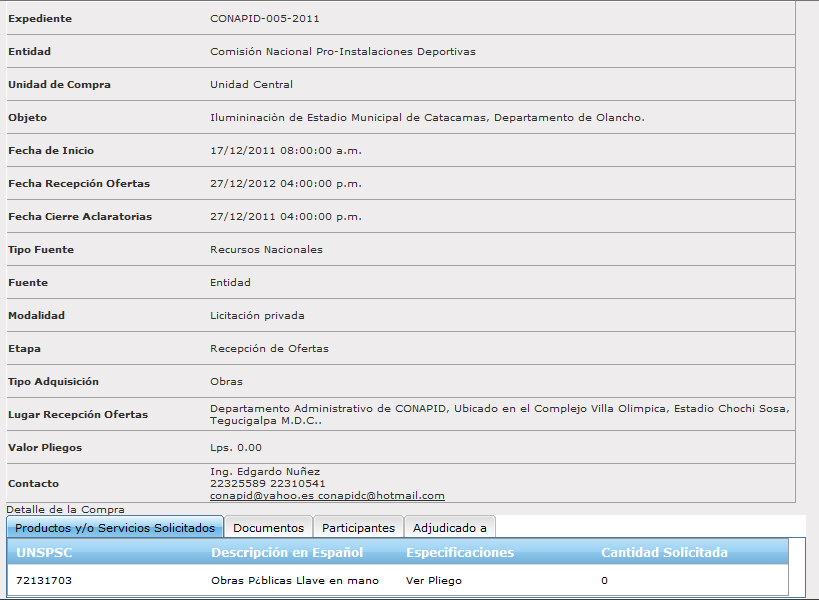 SECCIONES DE INTERÉS
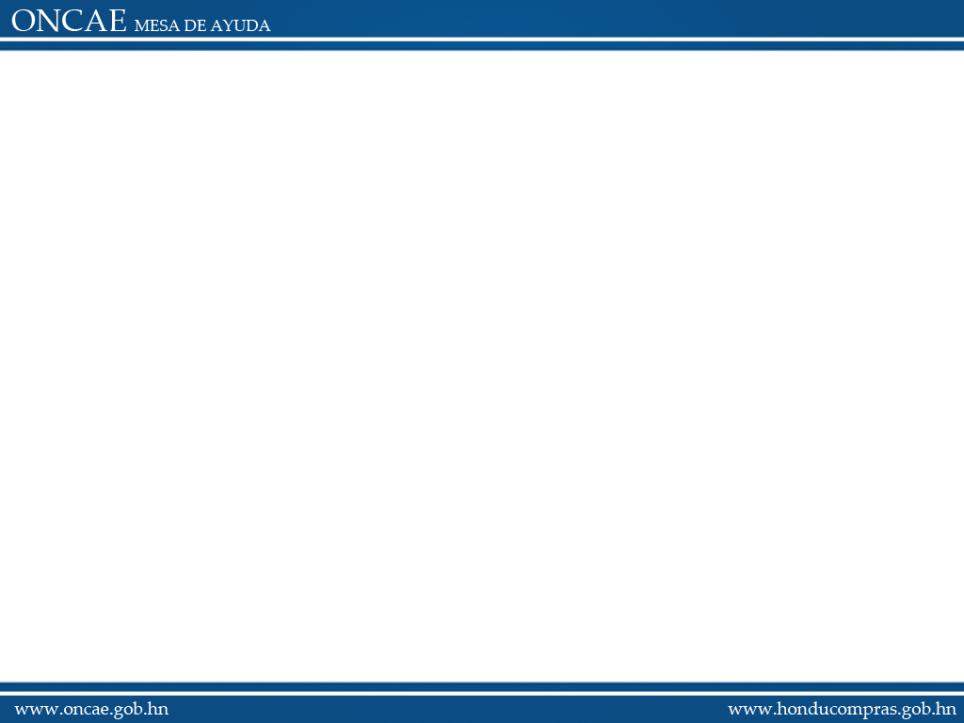 CASO : Secretaría de Salud Pública
Características de Publicación de Procesos Fraccionamiento: (2 compras diferentes)
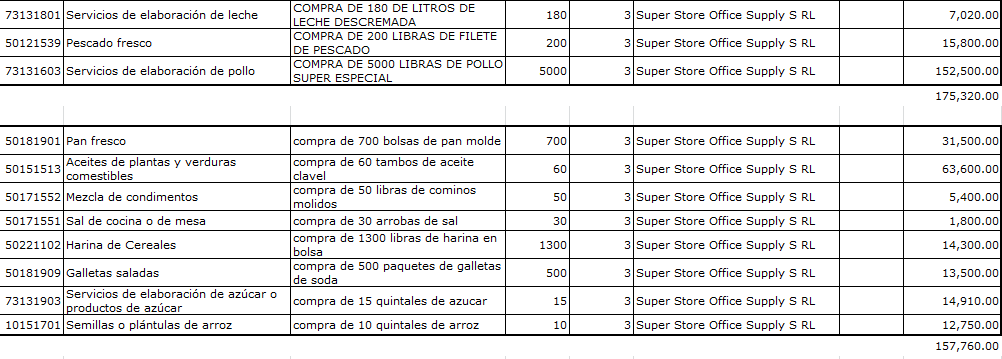 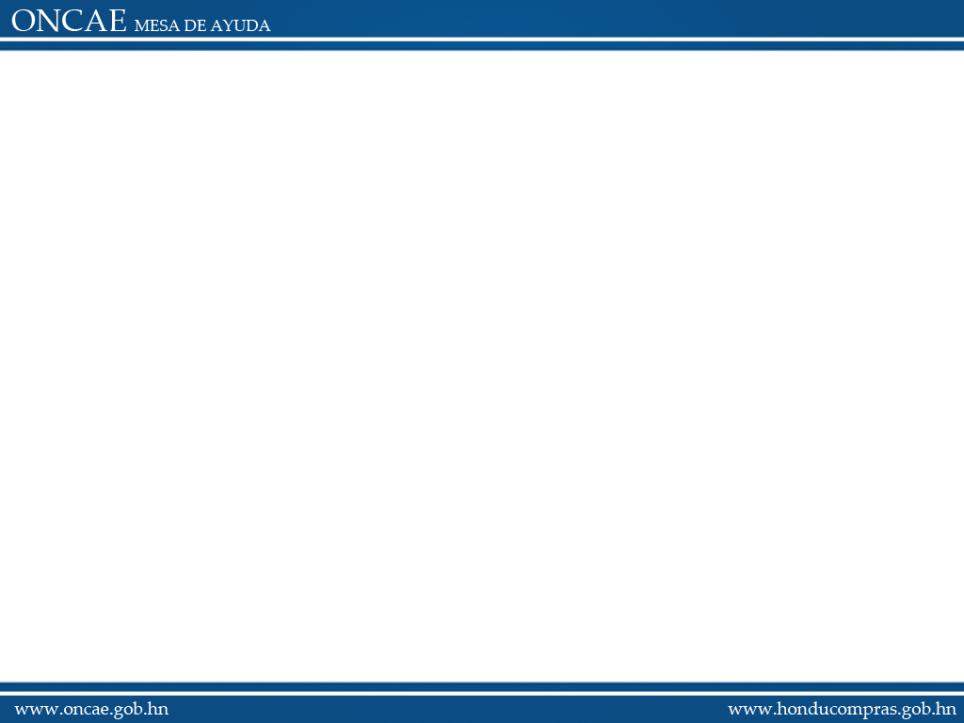 CASO : Secretaría de Salud Pública
Fraccionamiento: (4 compras diferentes)
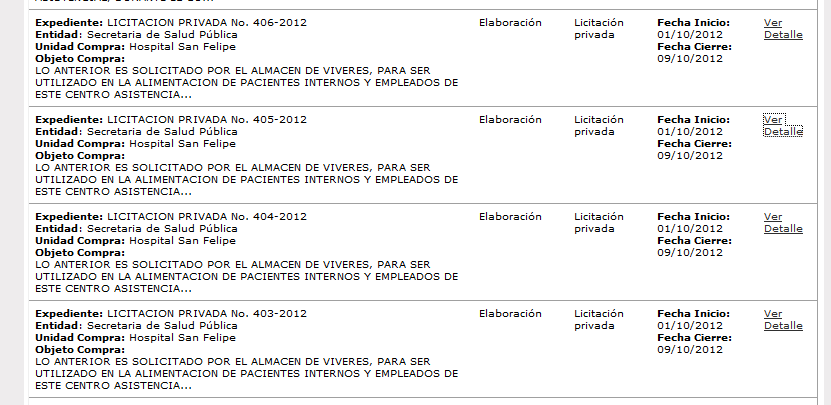 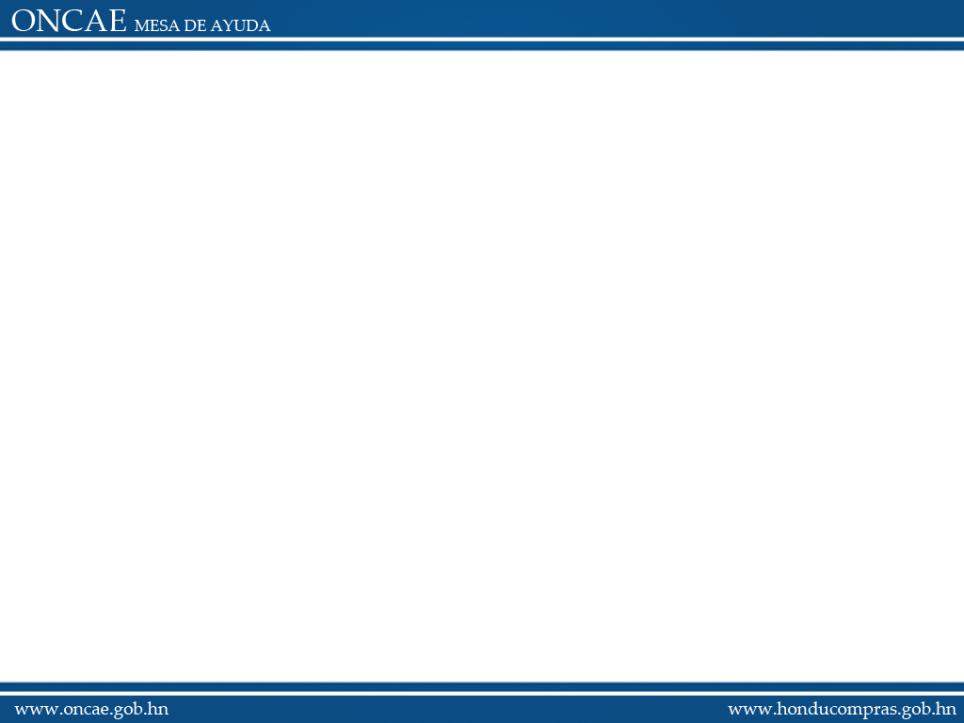 CASO : Secretaría de Salud Pública
2. Resoluciones de Adjudicación incompletas, no incluyen montos.
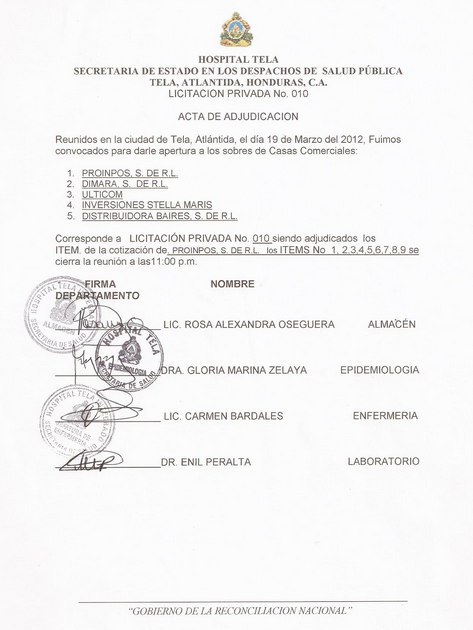 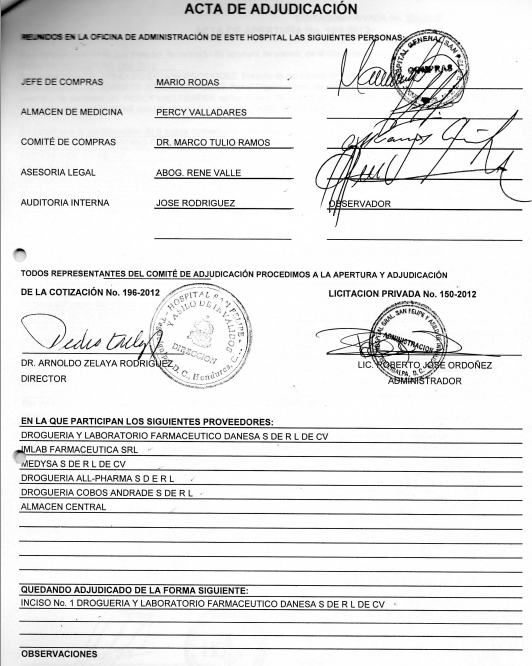 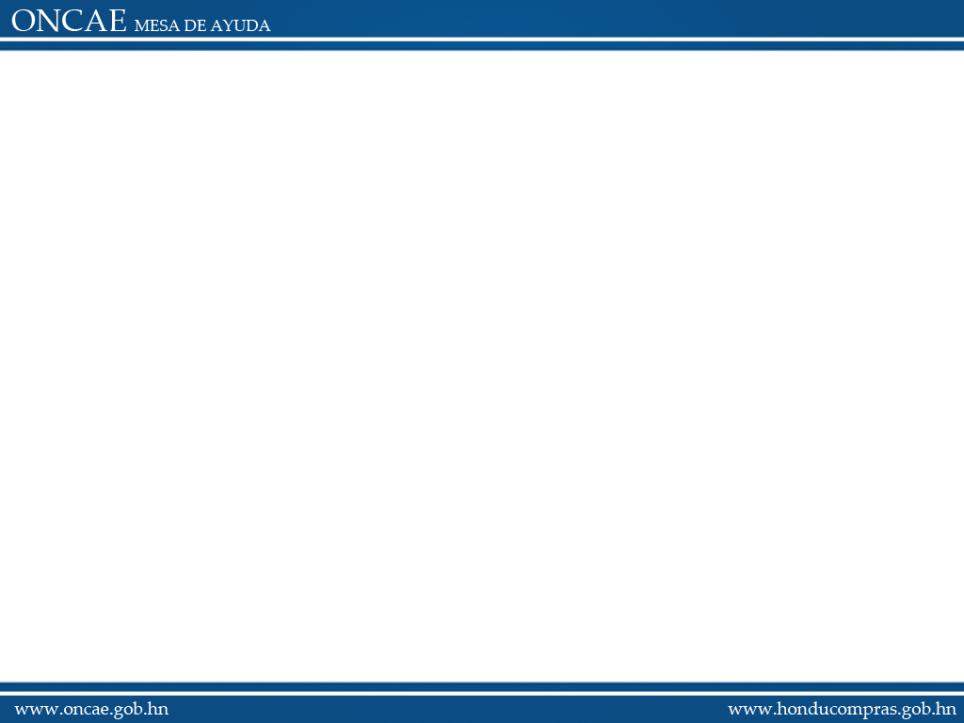 CASO : Secretaría de Salud Pública
3. Actas de Recepción y Apertura de Ofertas son Ordenes de Compra
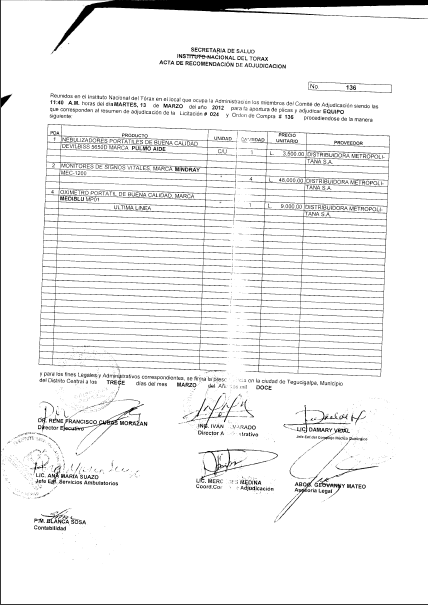 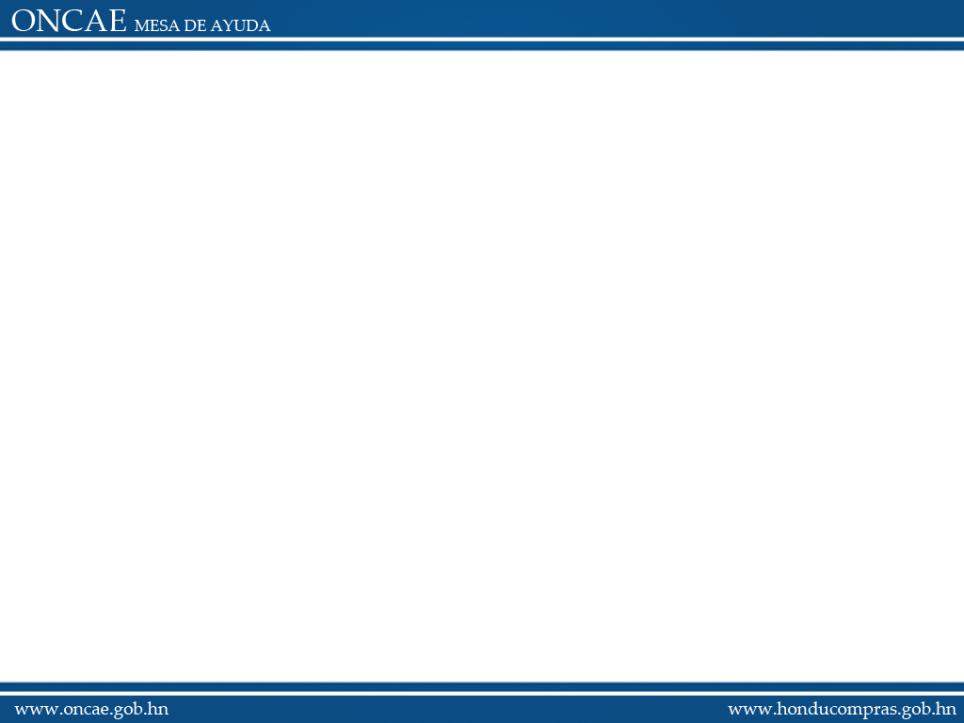 SECCIONES DE INTERÉS
Contratos
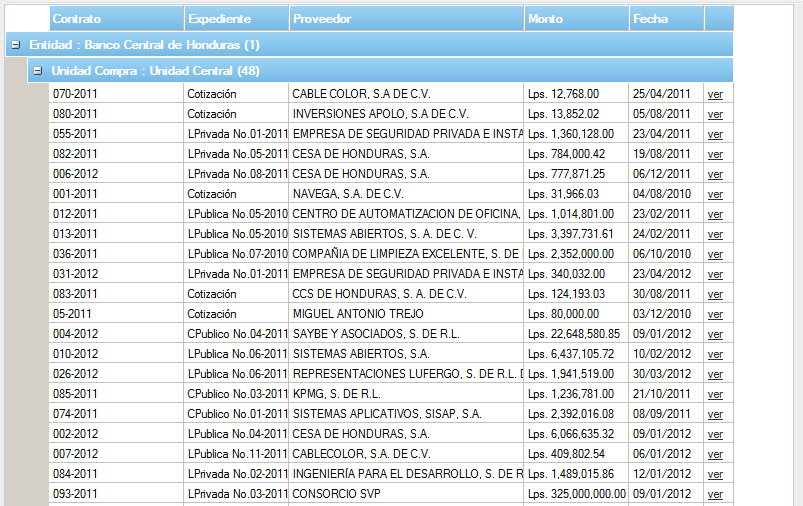 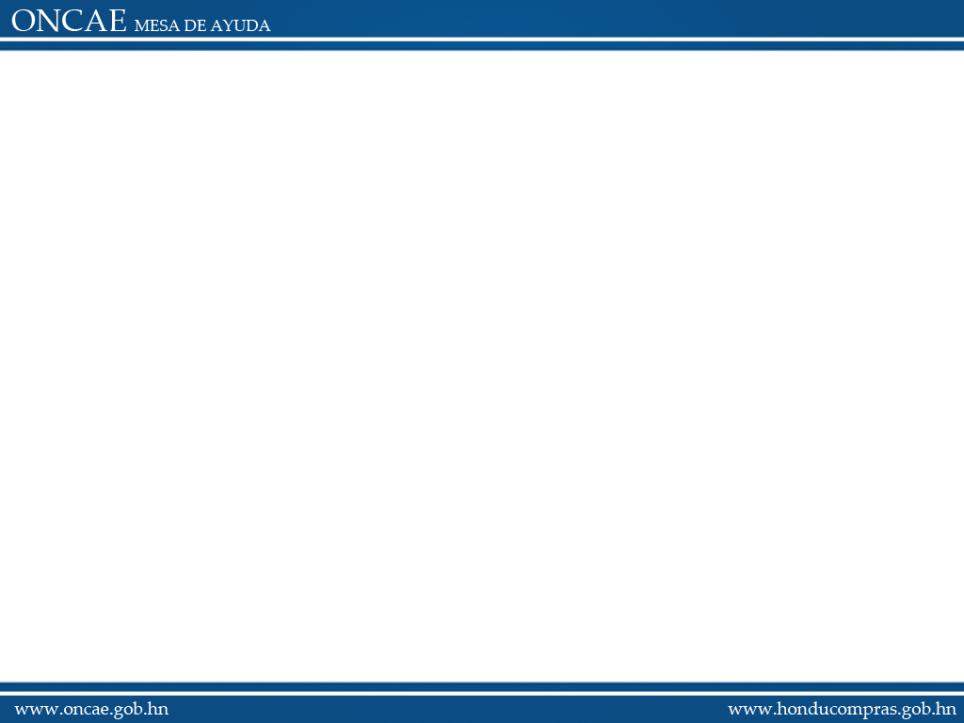 SECCIONES DE INTERÉS
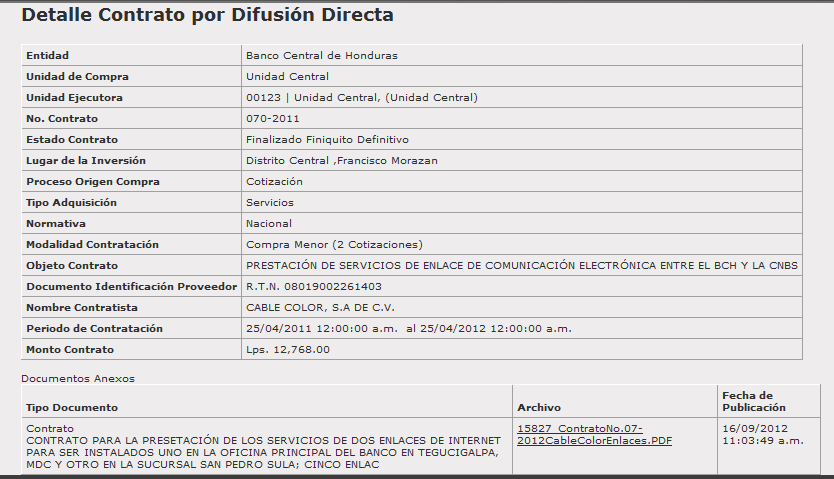 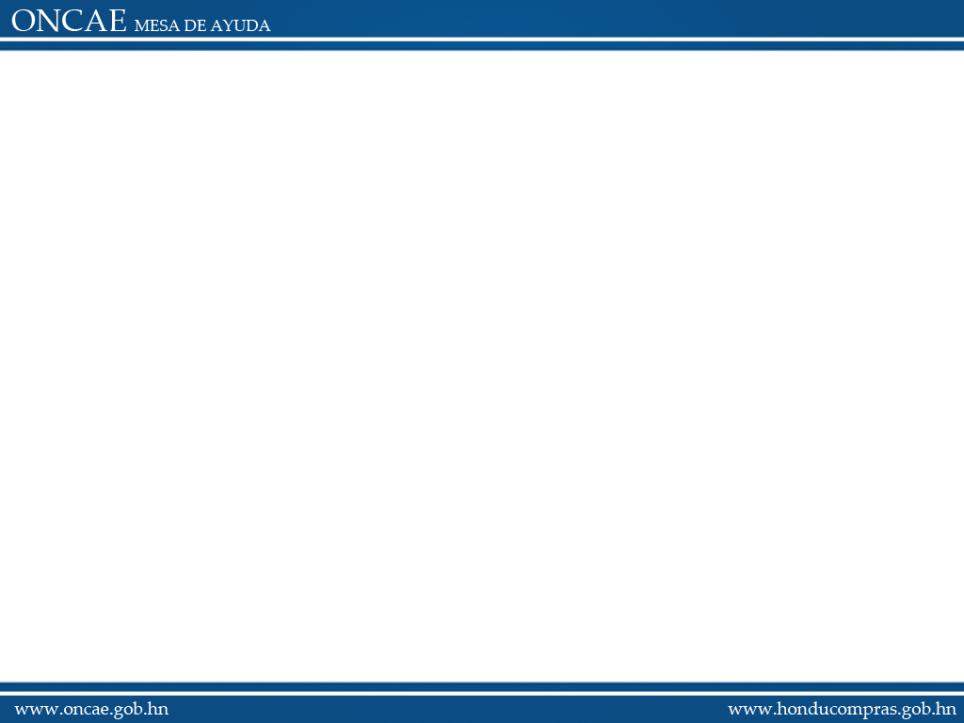 SECCIONES DE INTERÉS
Contratación Directa
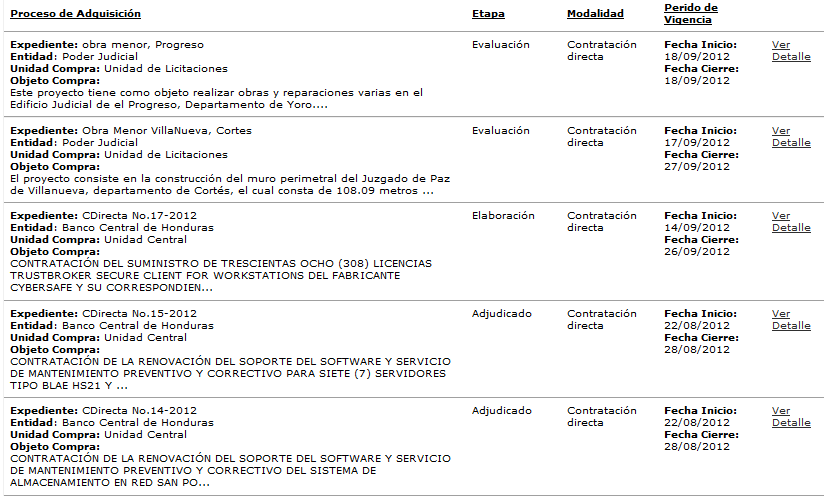 2012: 15 Compras Directas en HC
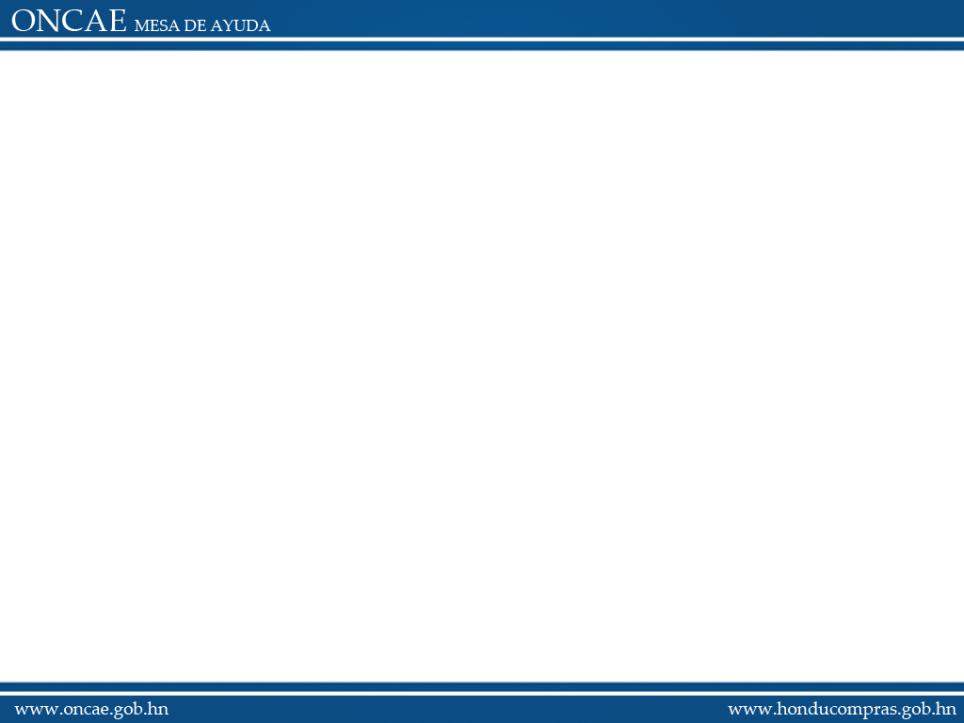 OTRAS SECCIONES DE INTERÉS
Proveedores

	PACC

		Hospitales
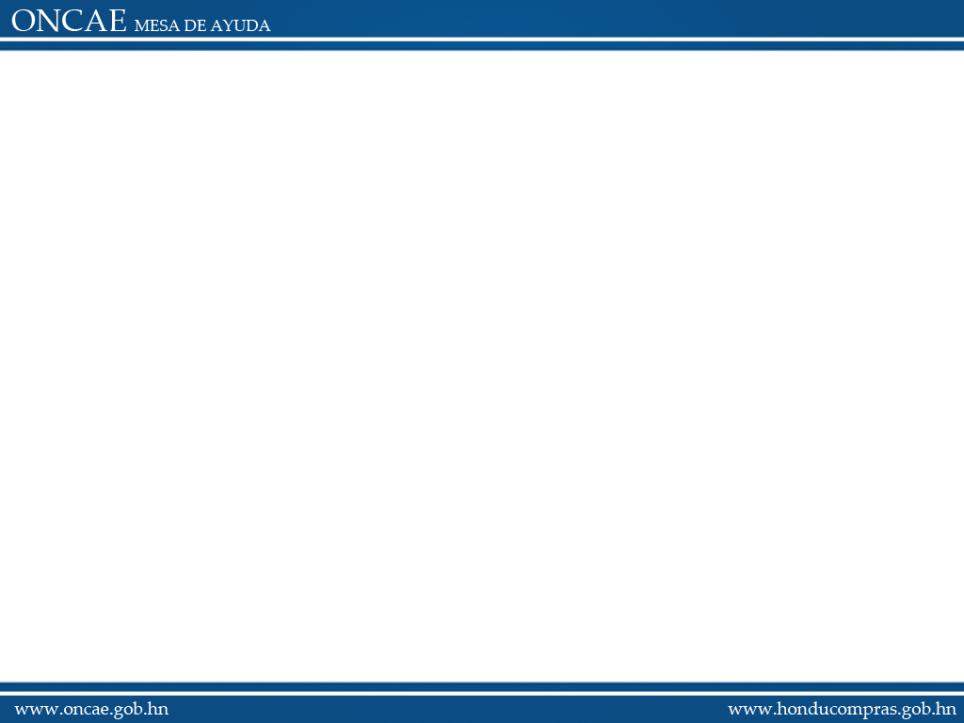 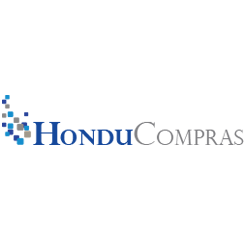 VISITAS POR UBICACIÓN
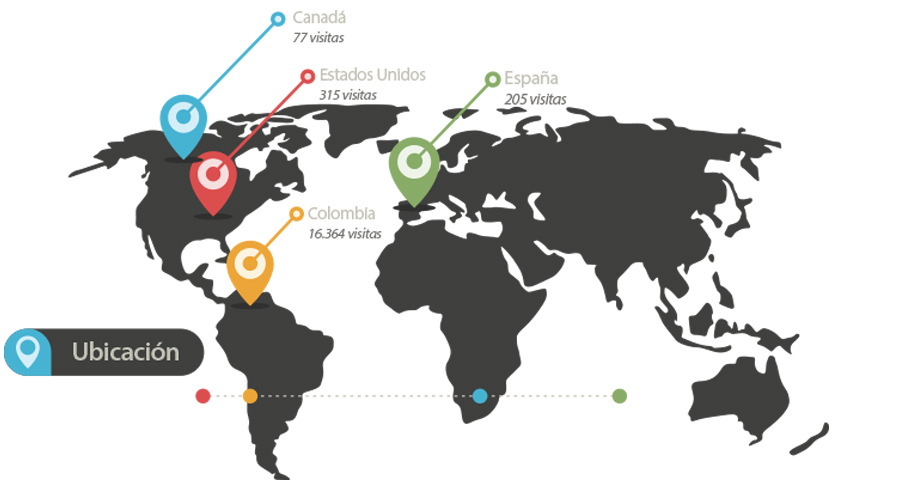 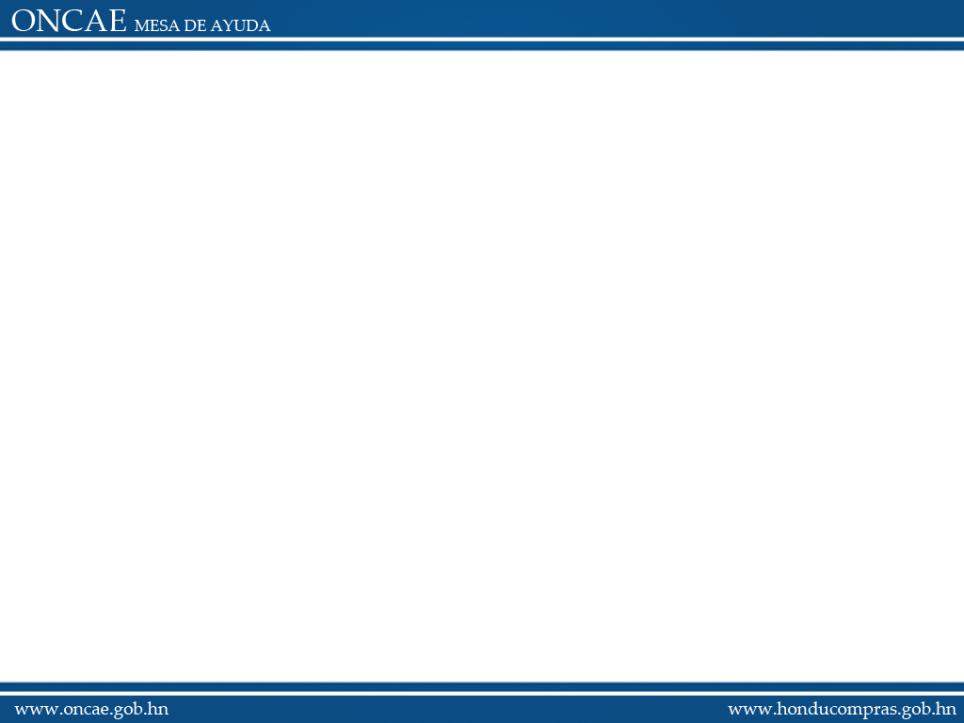 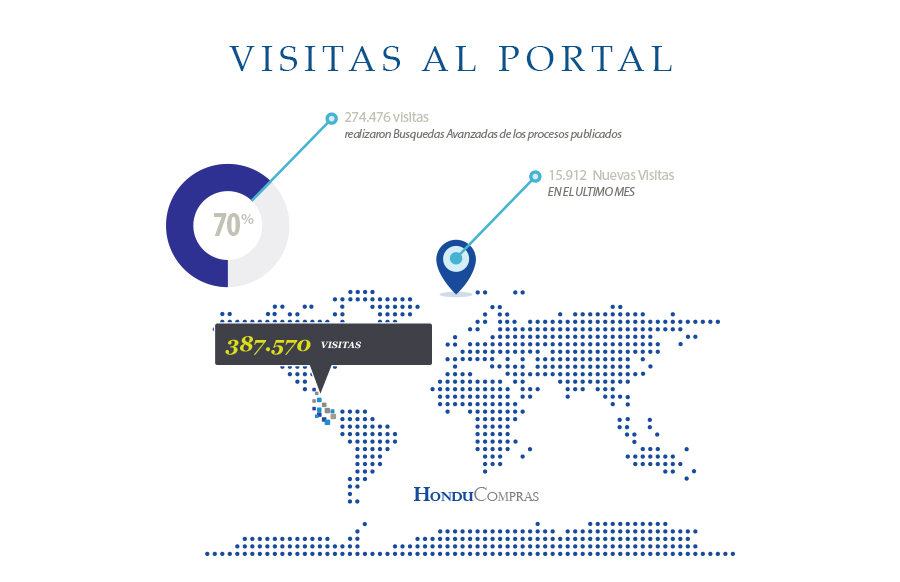 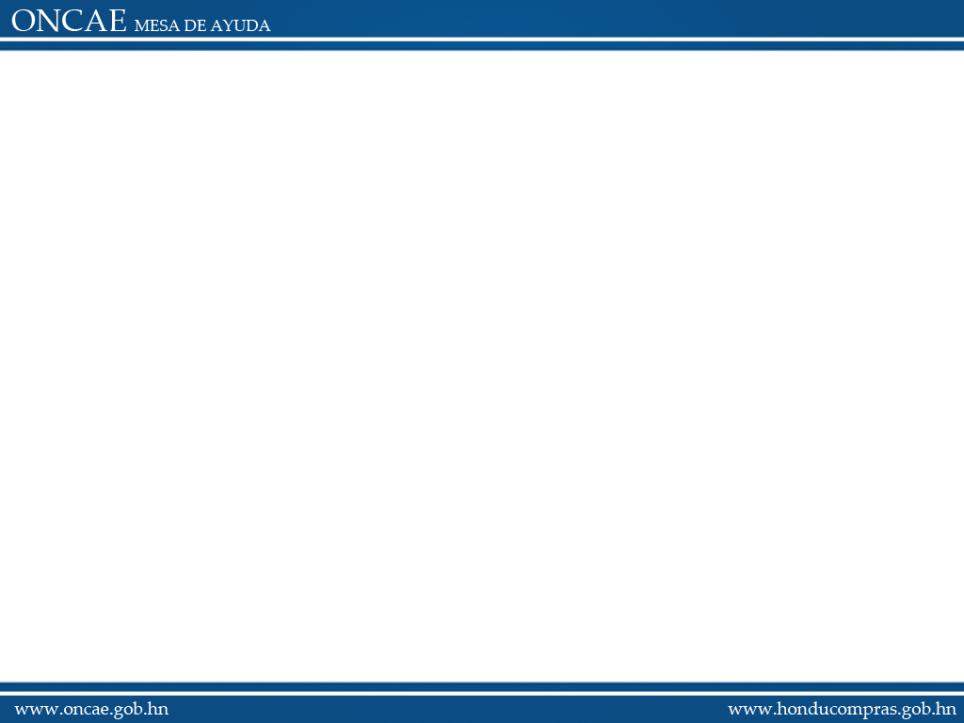 Consultas o asistencia? CONTACTANOS
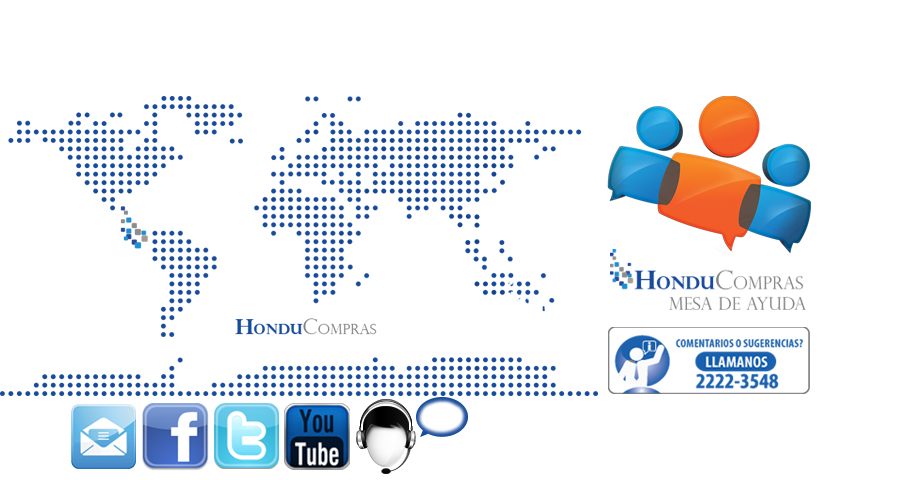